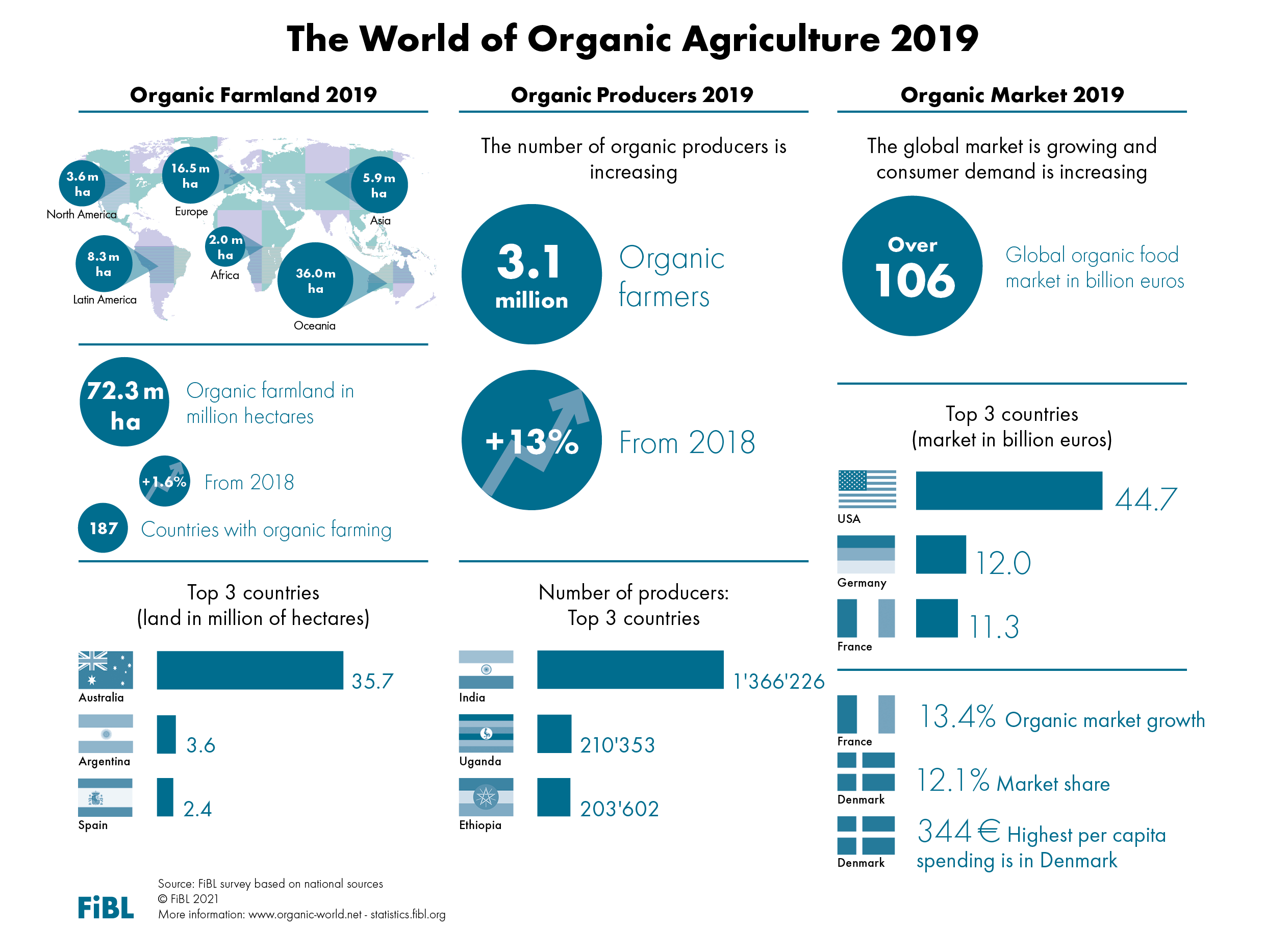 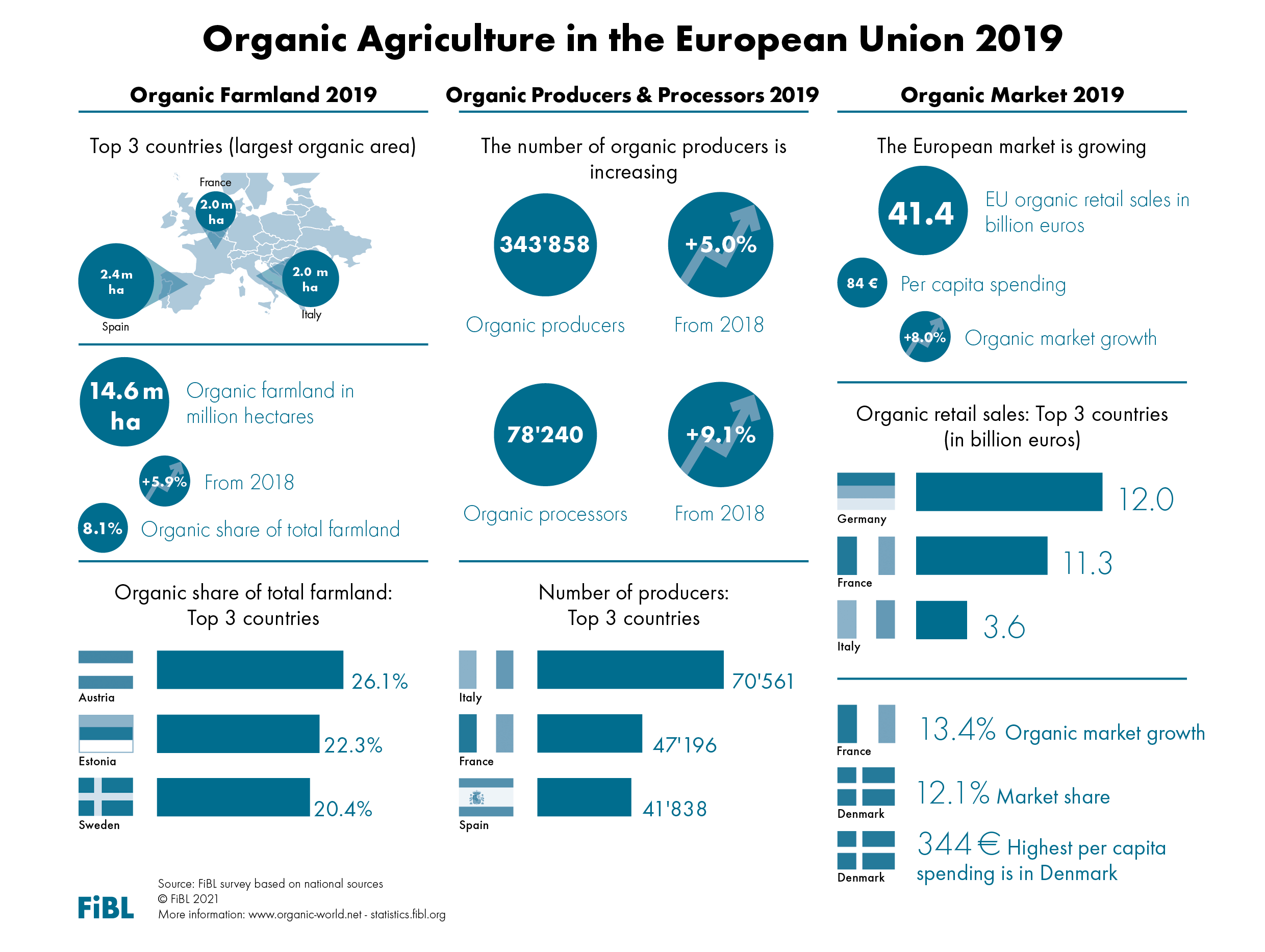 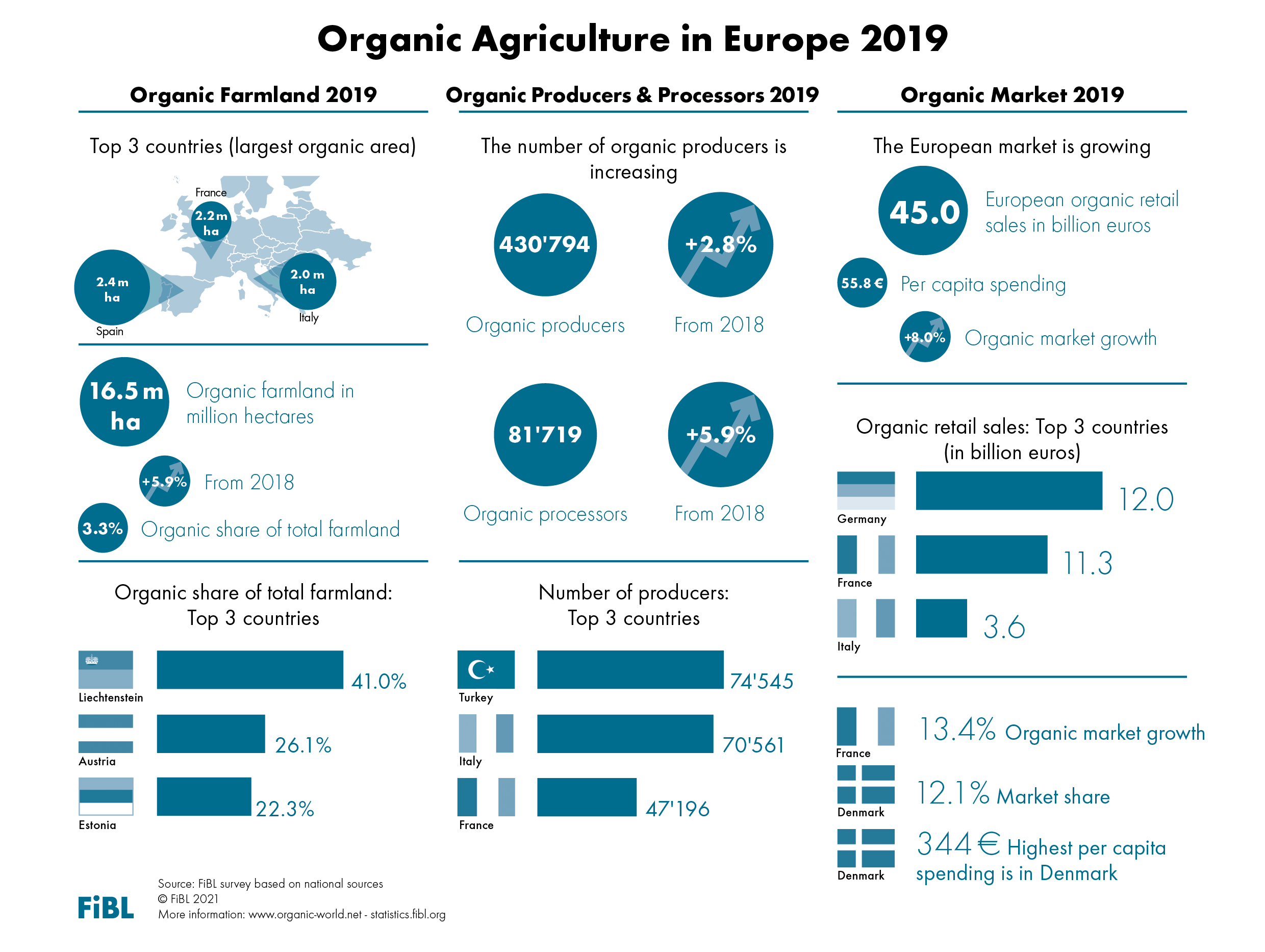 16 February 2021
3
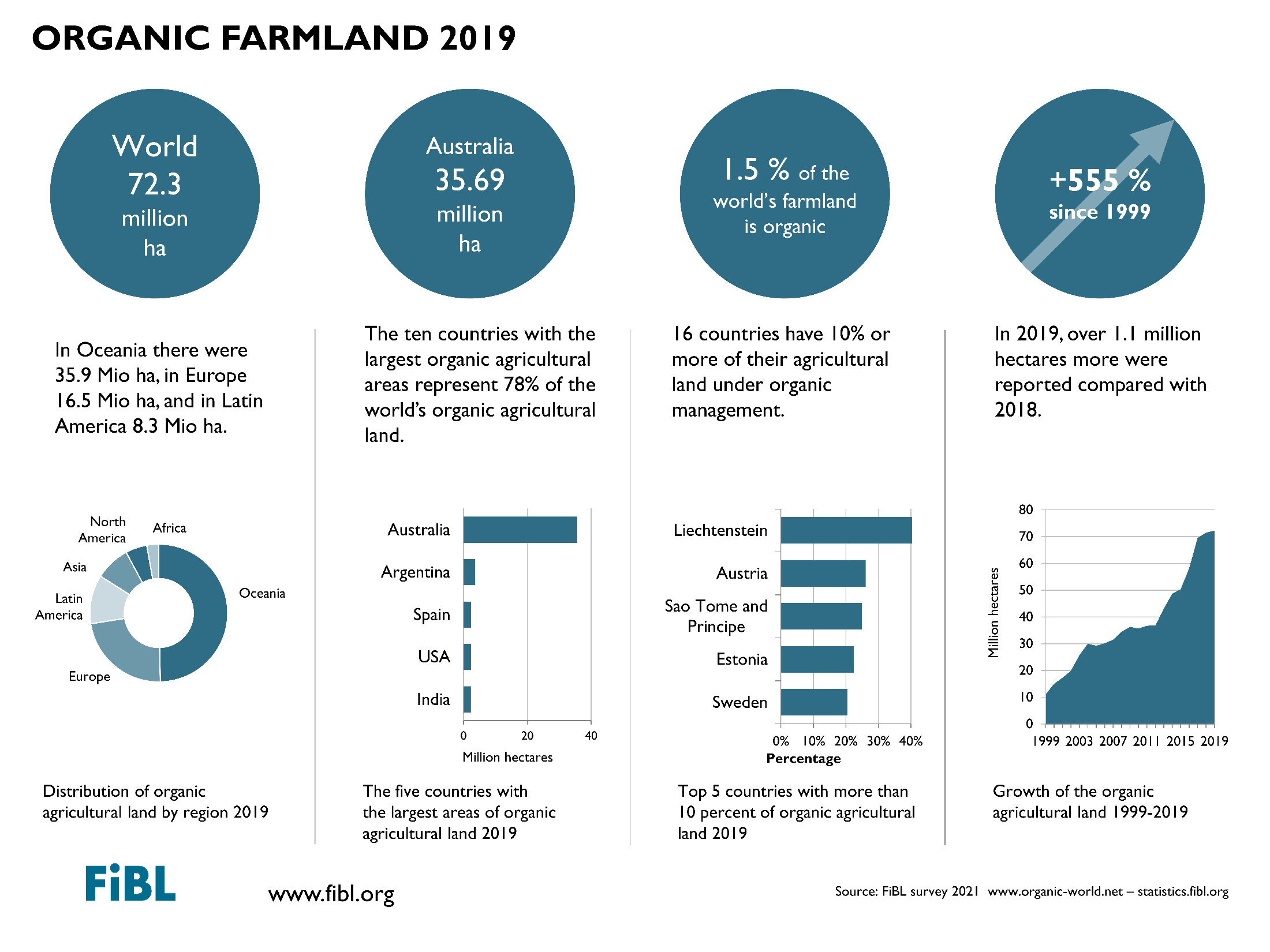 16 February 2021
4
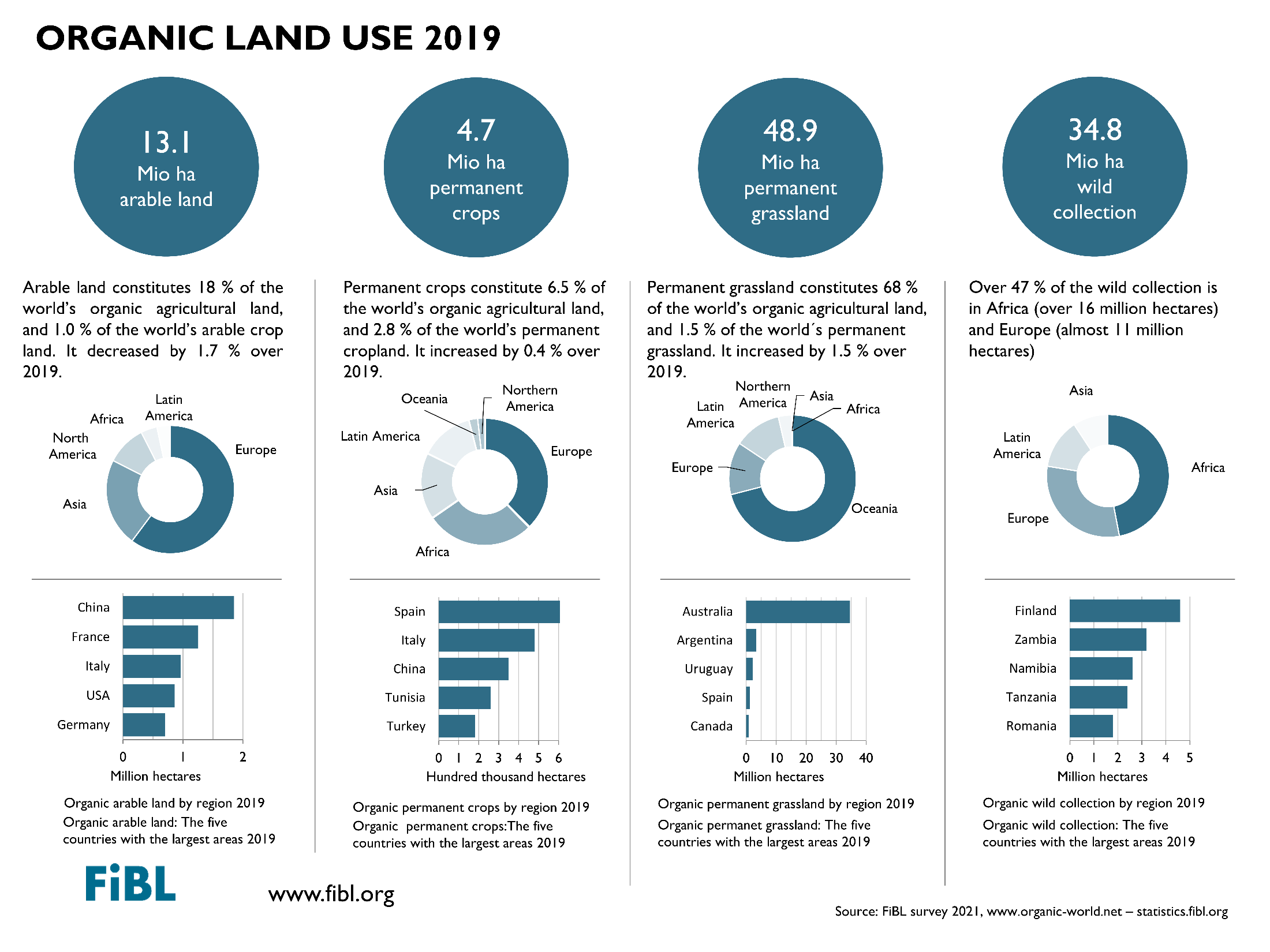 16 February 2021
5
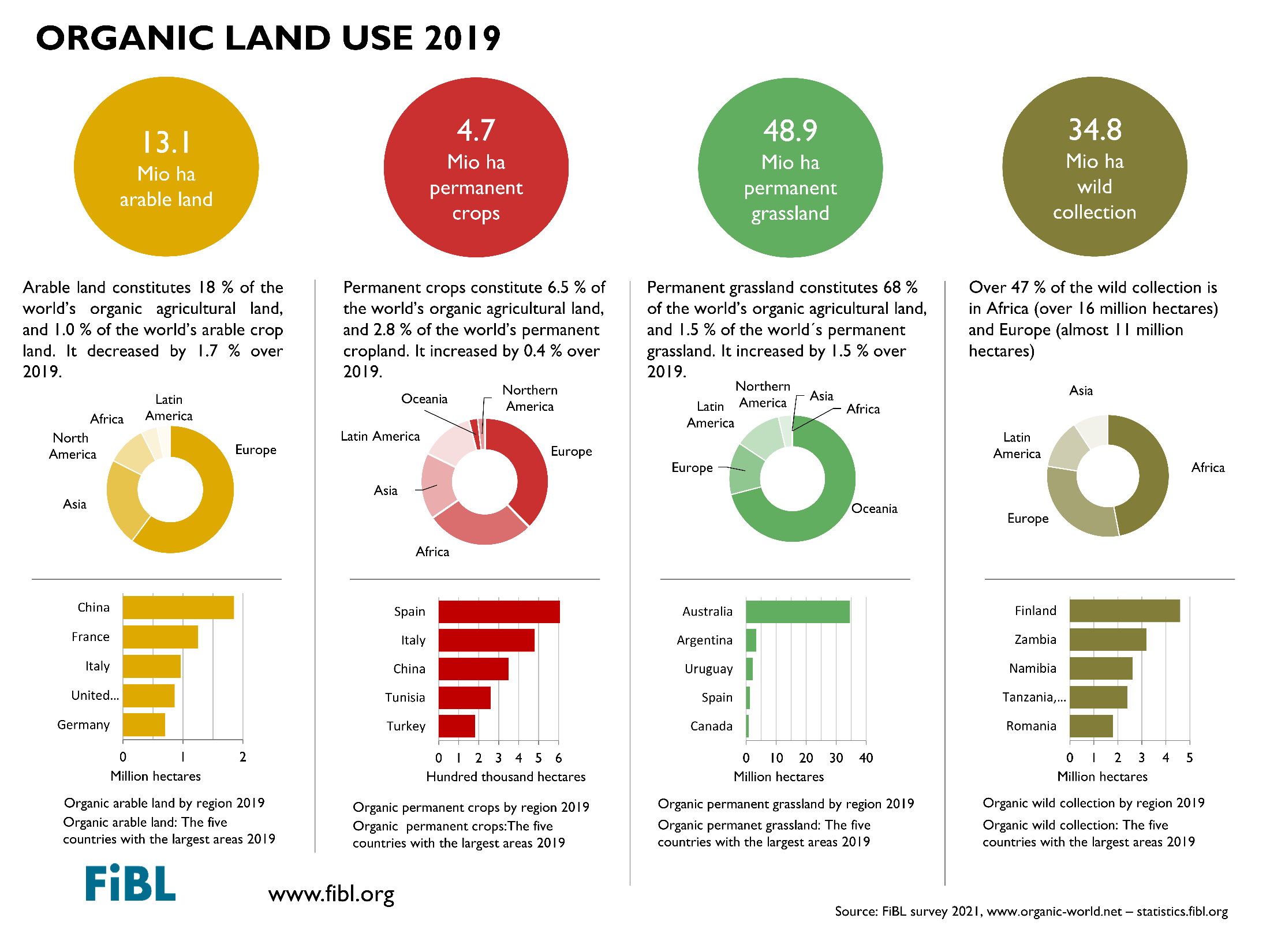 16 February 2021
6
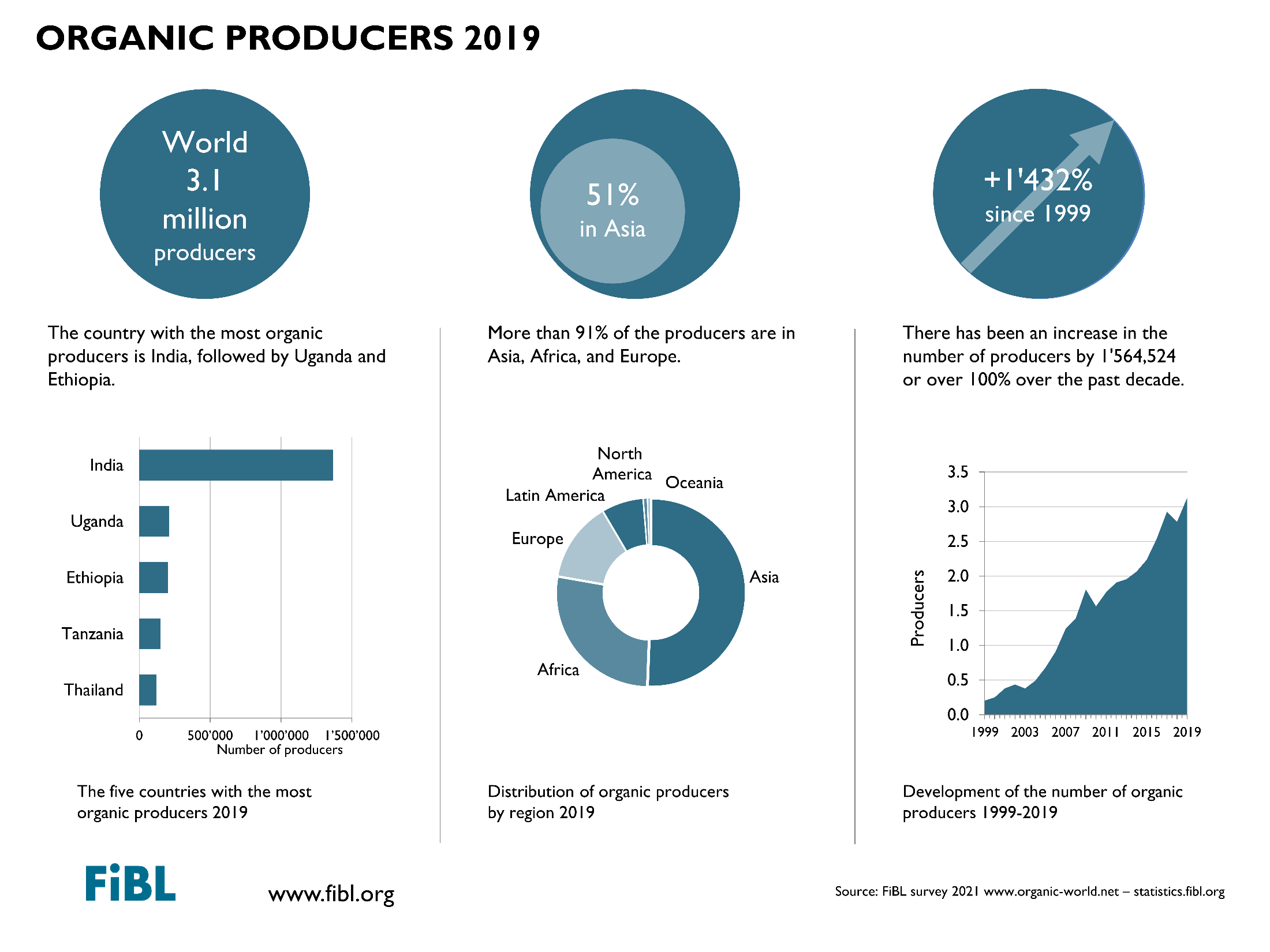 16 February 2021
7
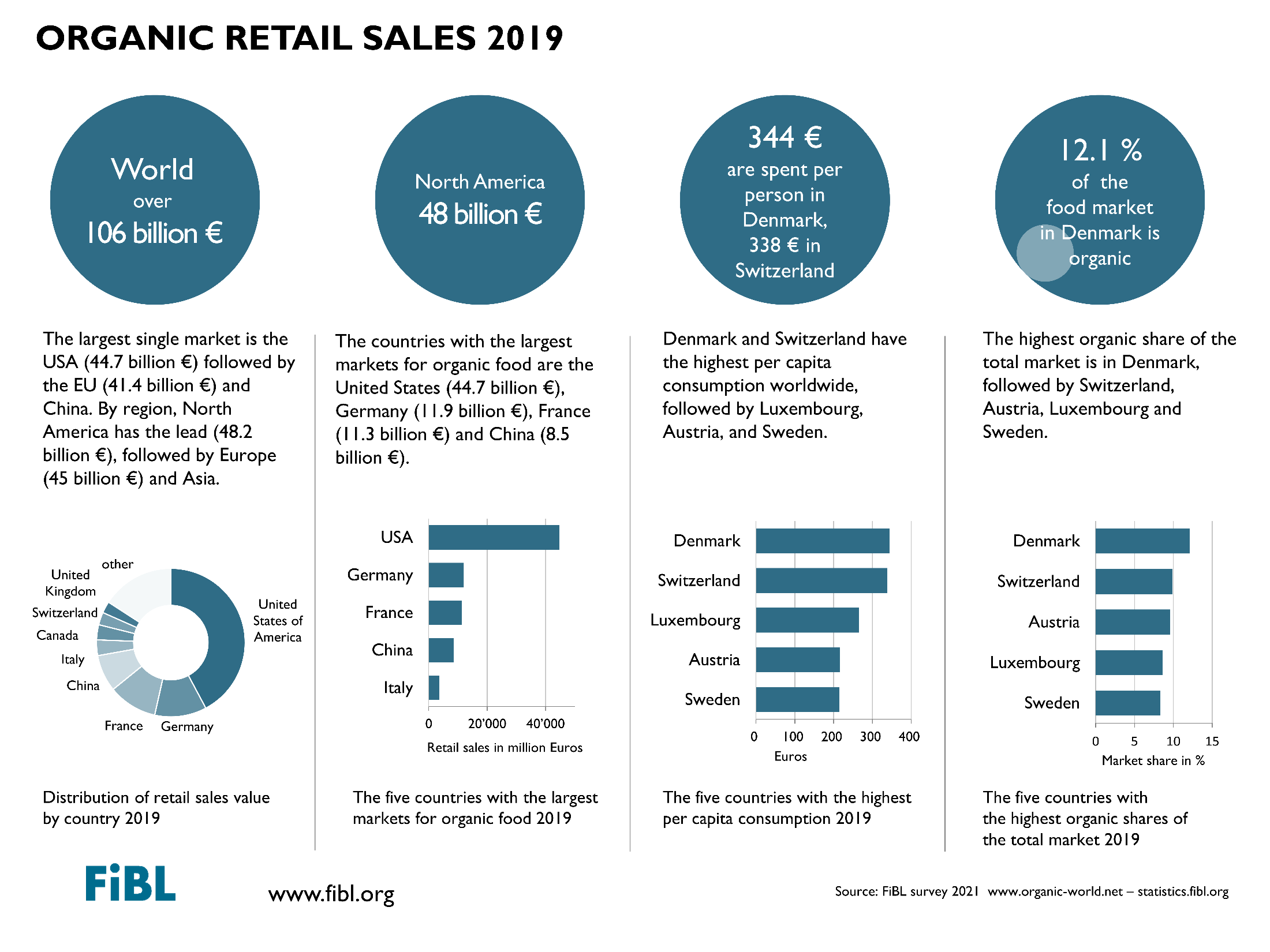 16 February 2021
8
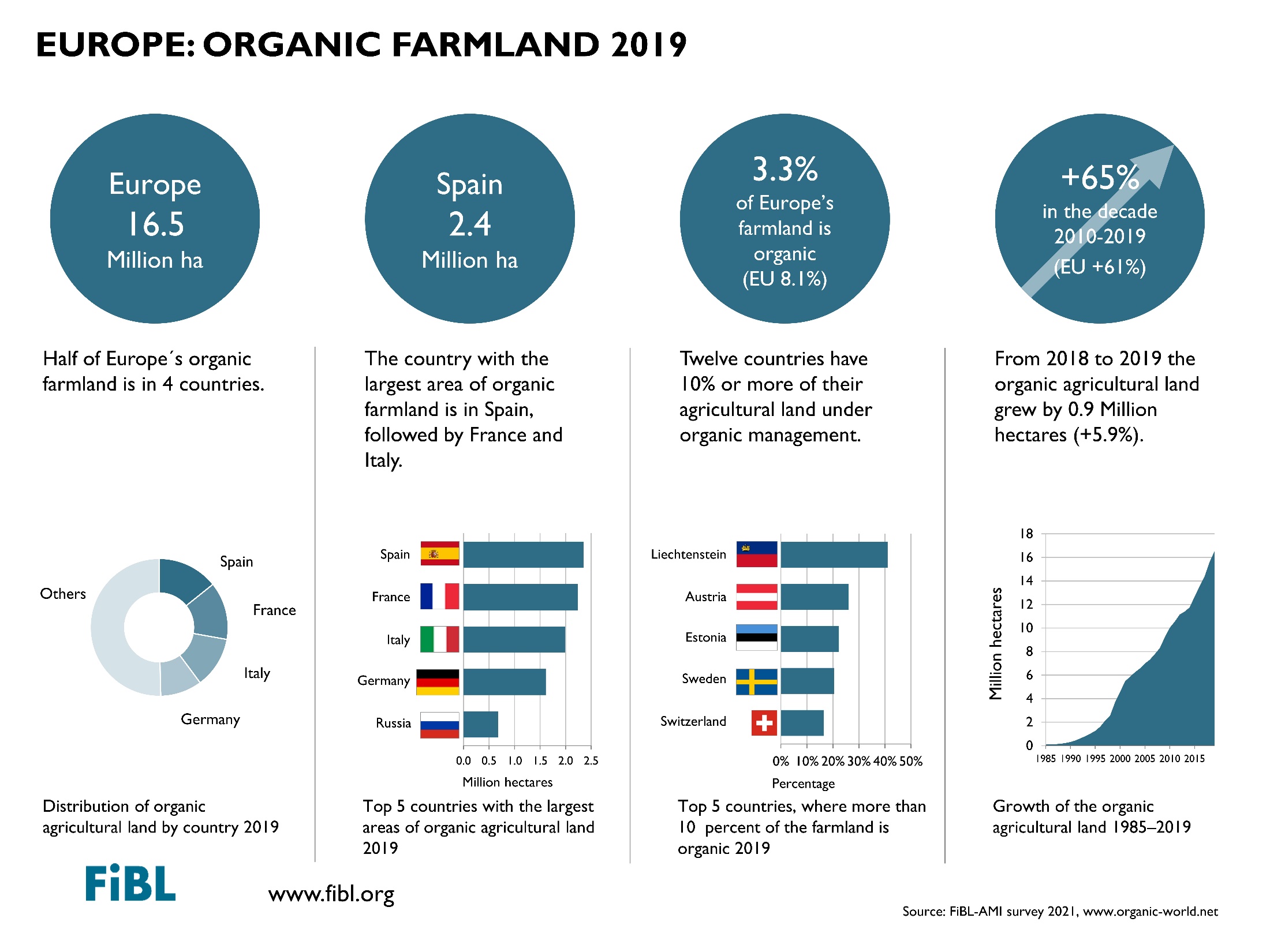 16 February 2021
9
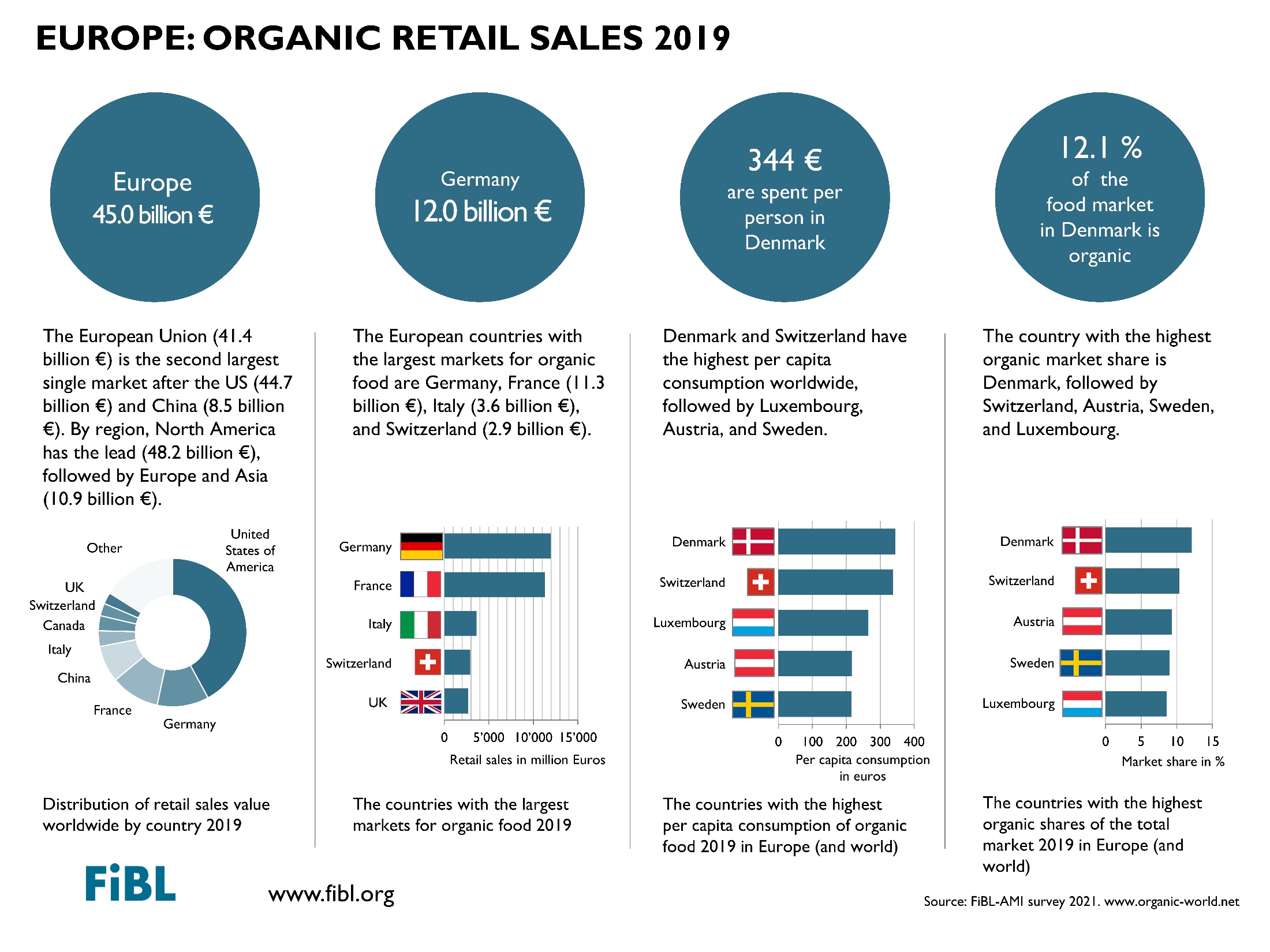 16 February 2021
10